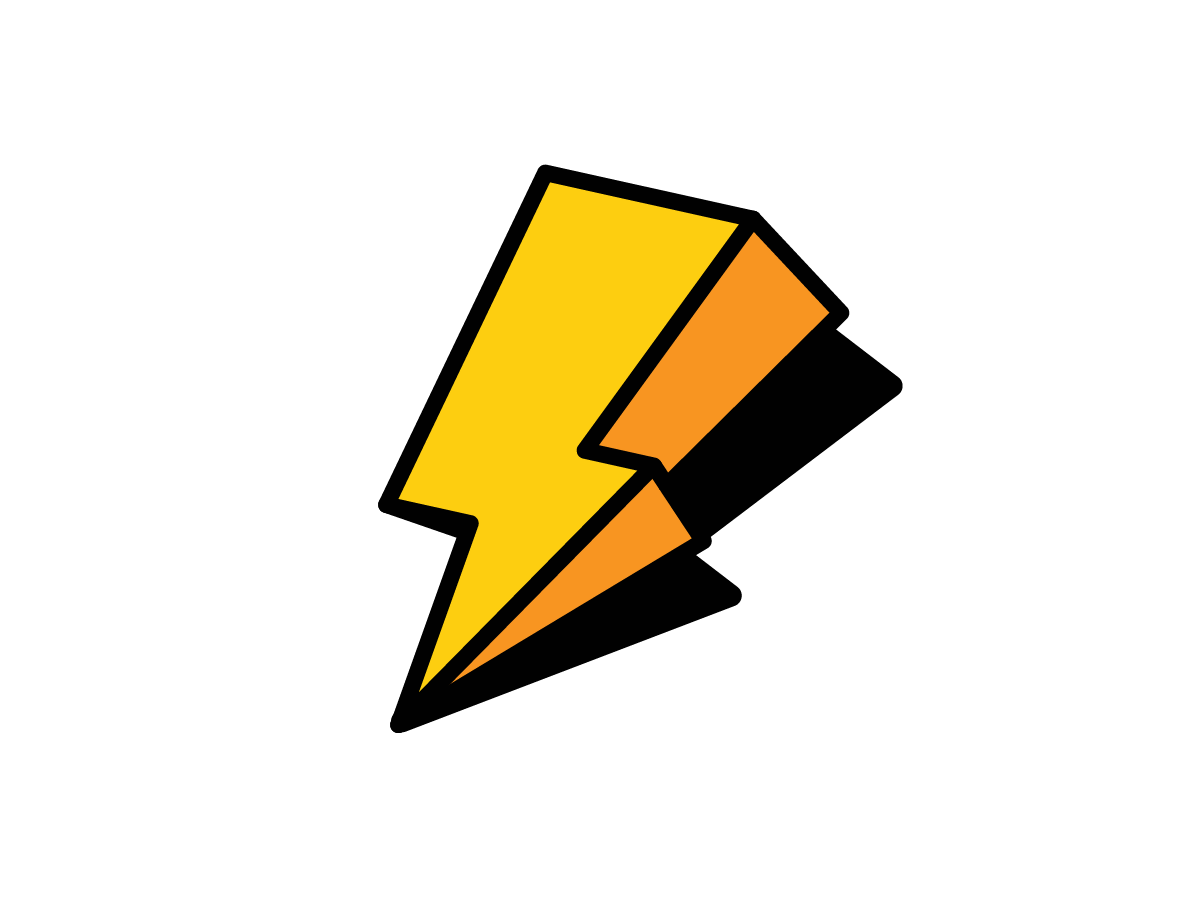 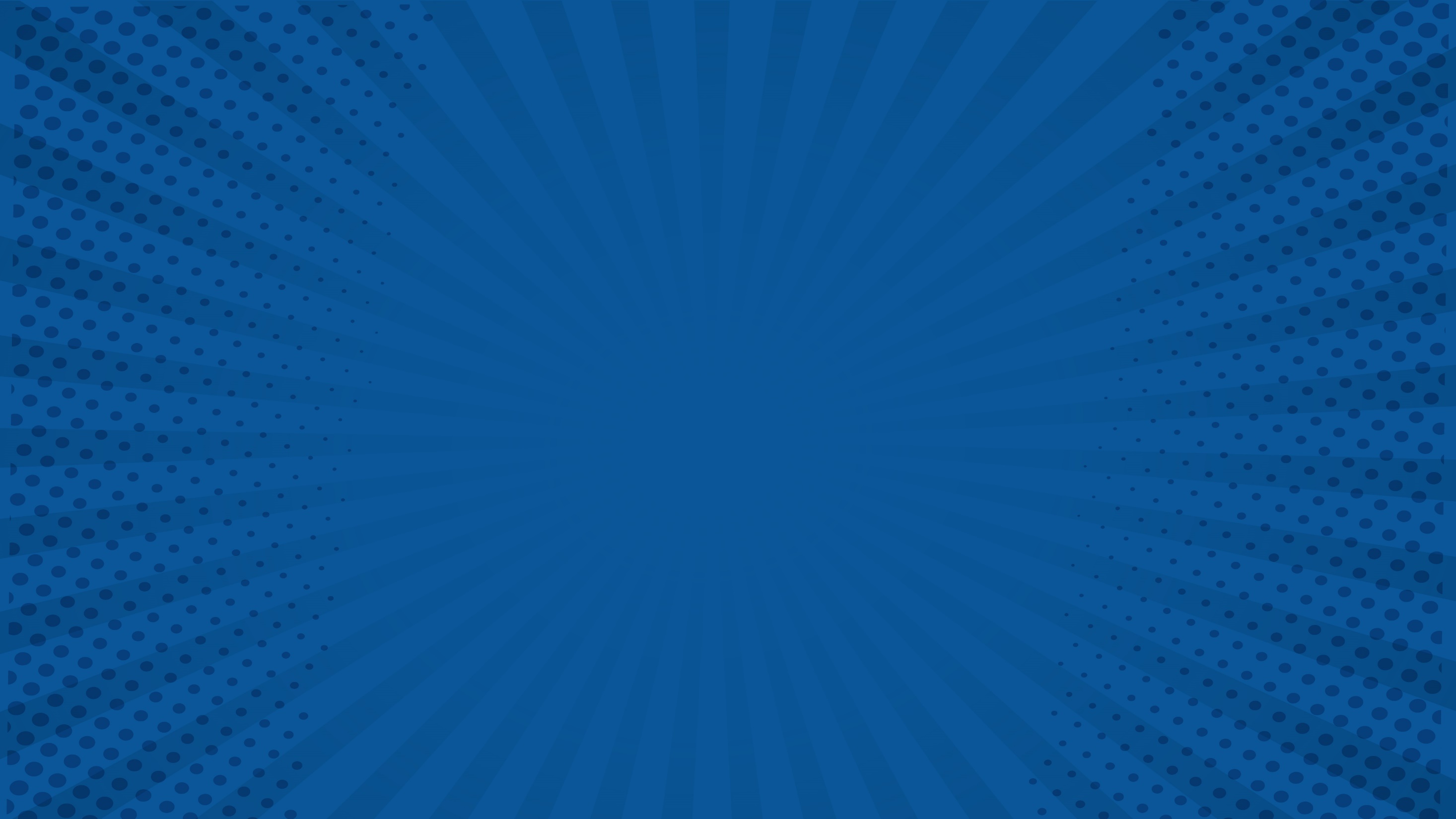 SAFE SPACE TRAINING
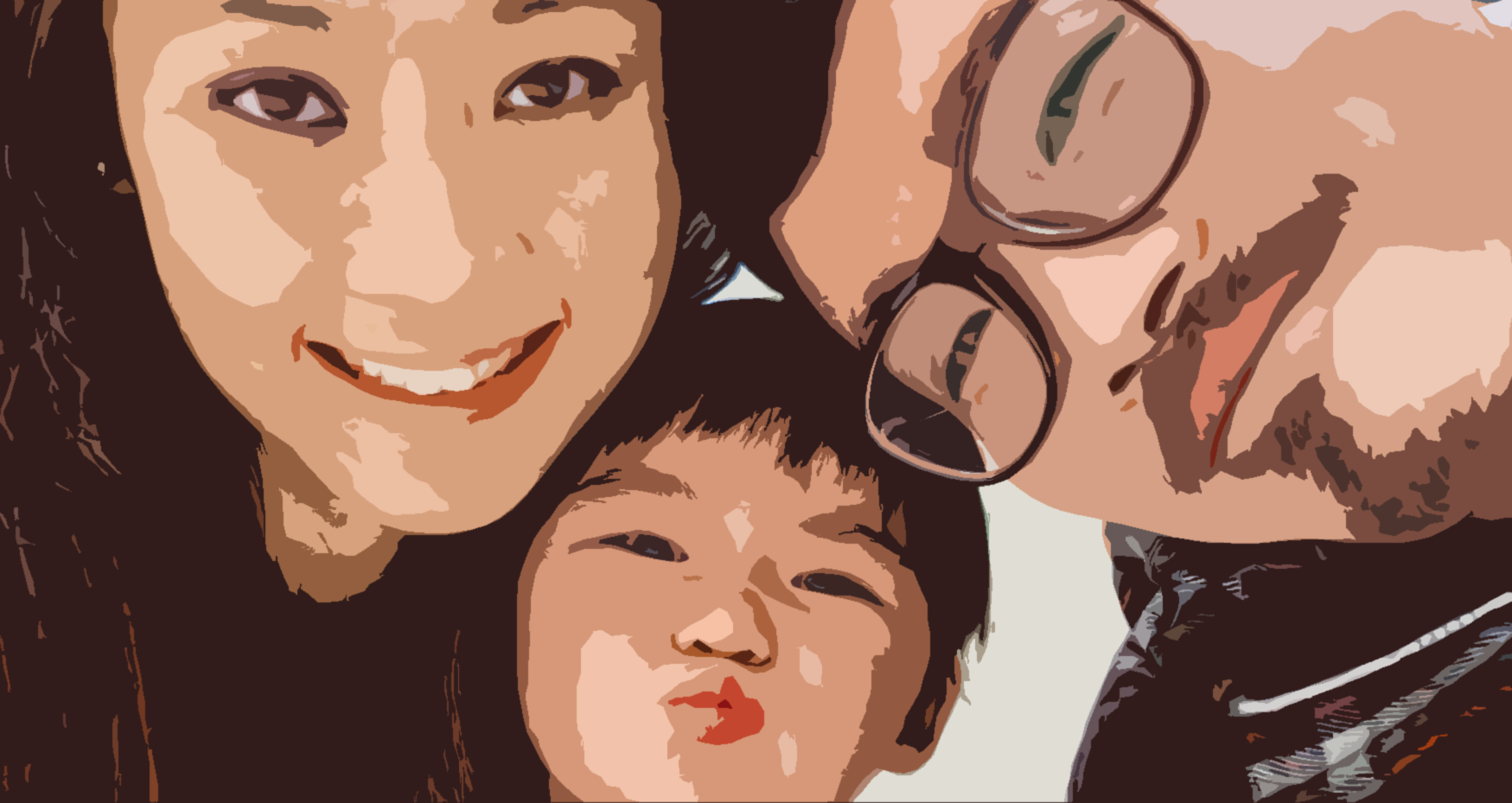 Interactive Advocacy for
Healthy Relationships
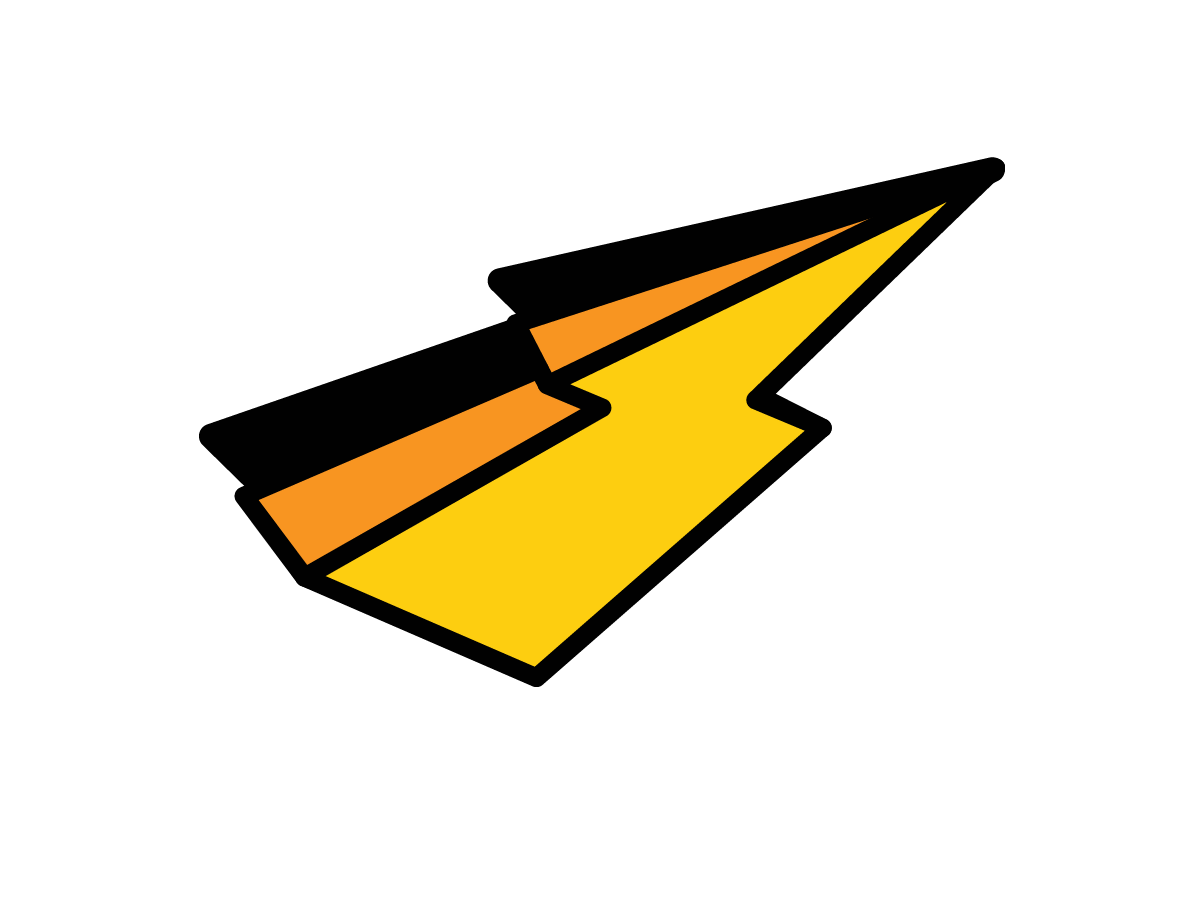 By Tanya Jones
©2022 INTERACTIVE ADVOCACY LLC ALL RIGHTS RESERVED
 WWW.INTERACTIVEADVOCACY.COM
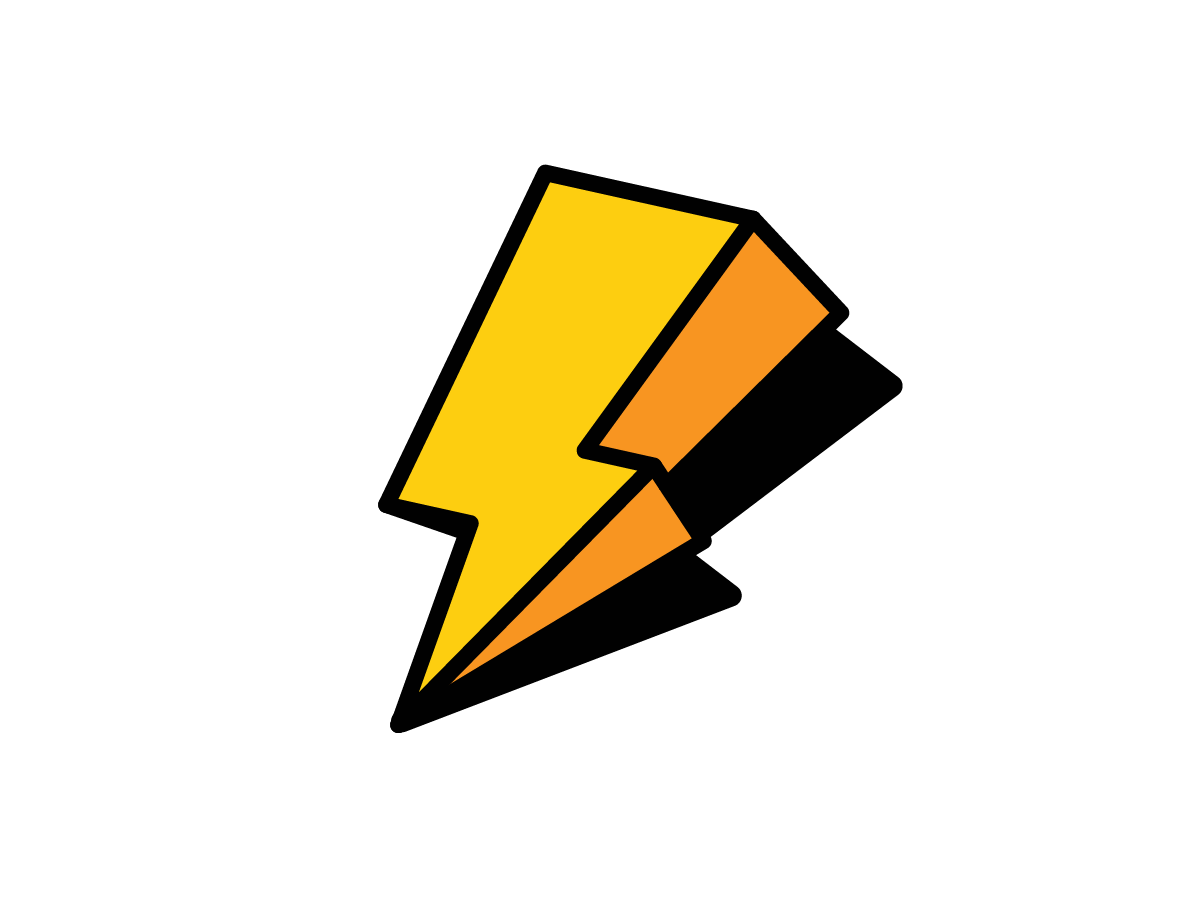 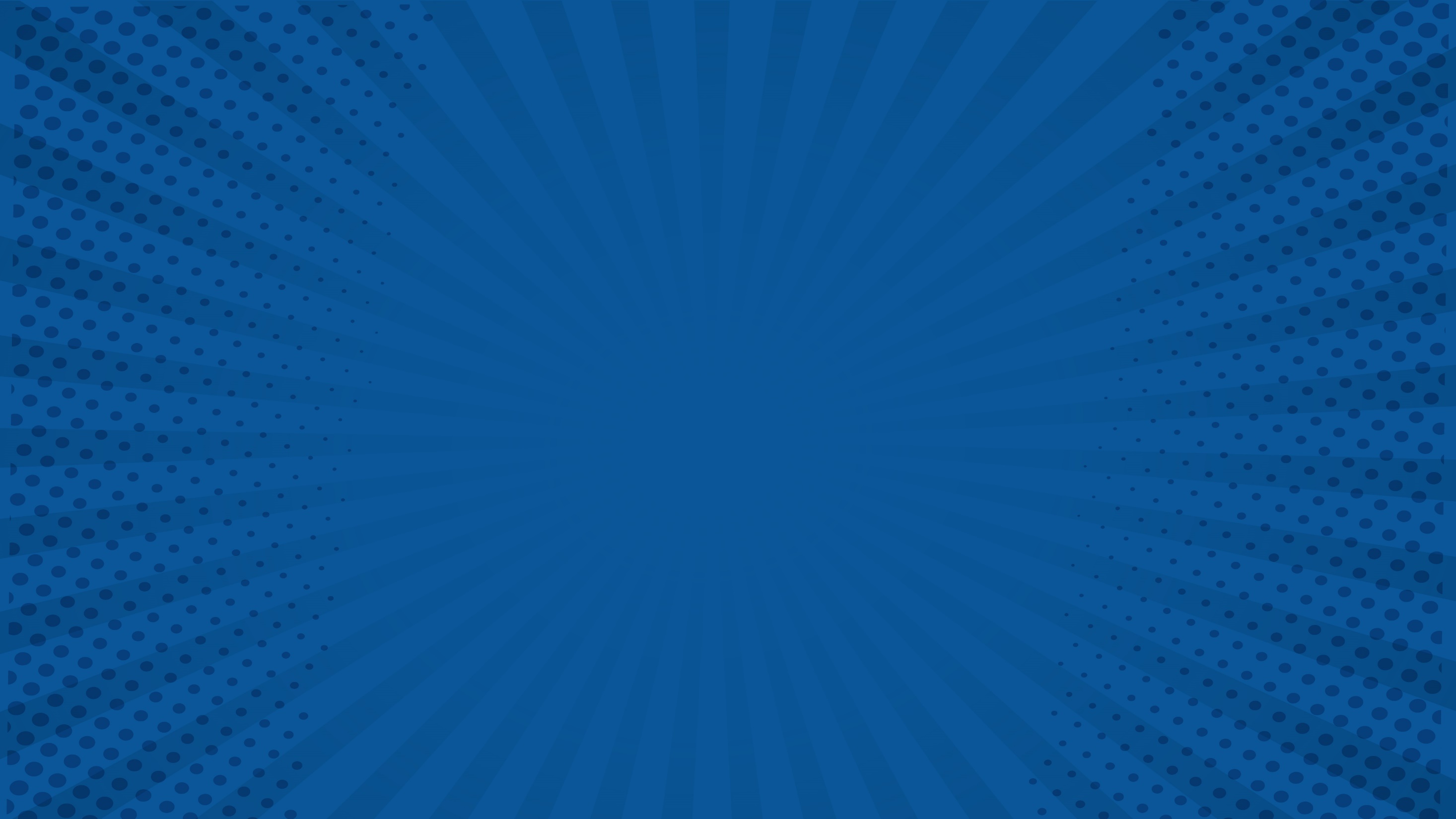 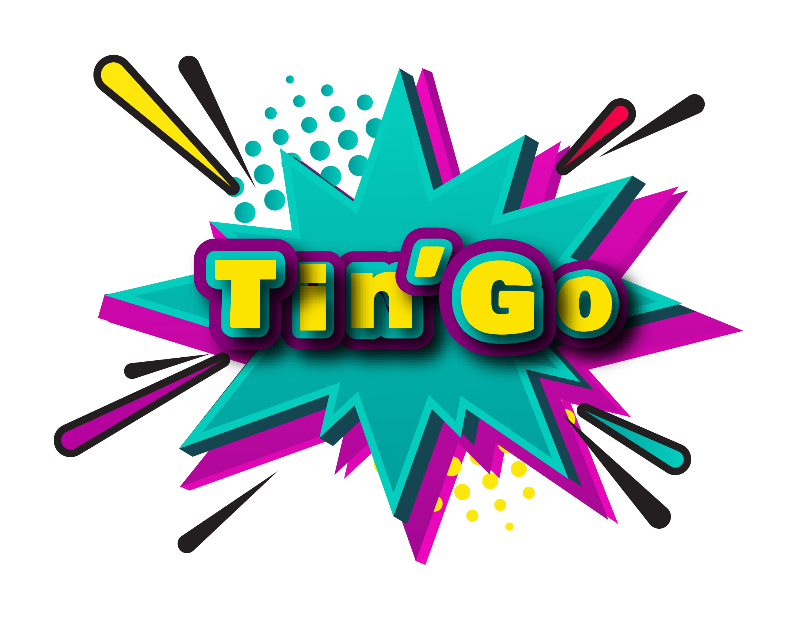 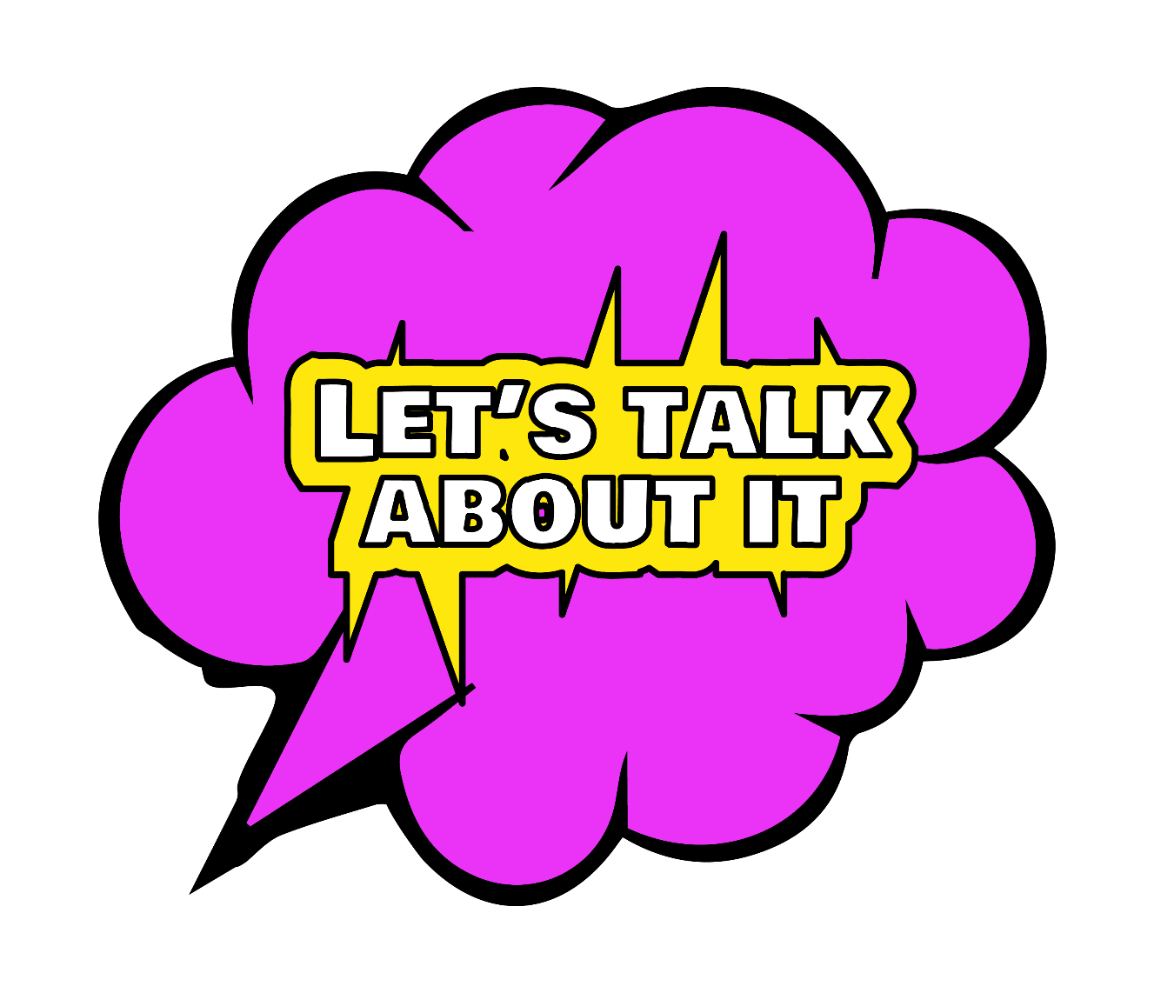 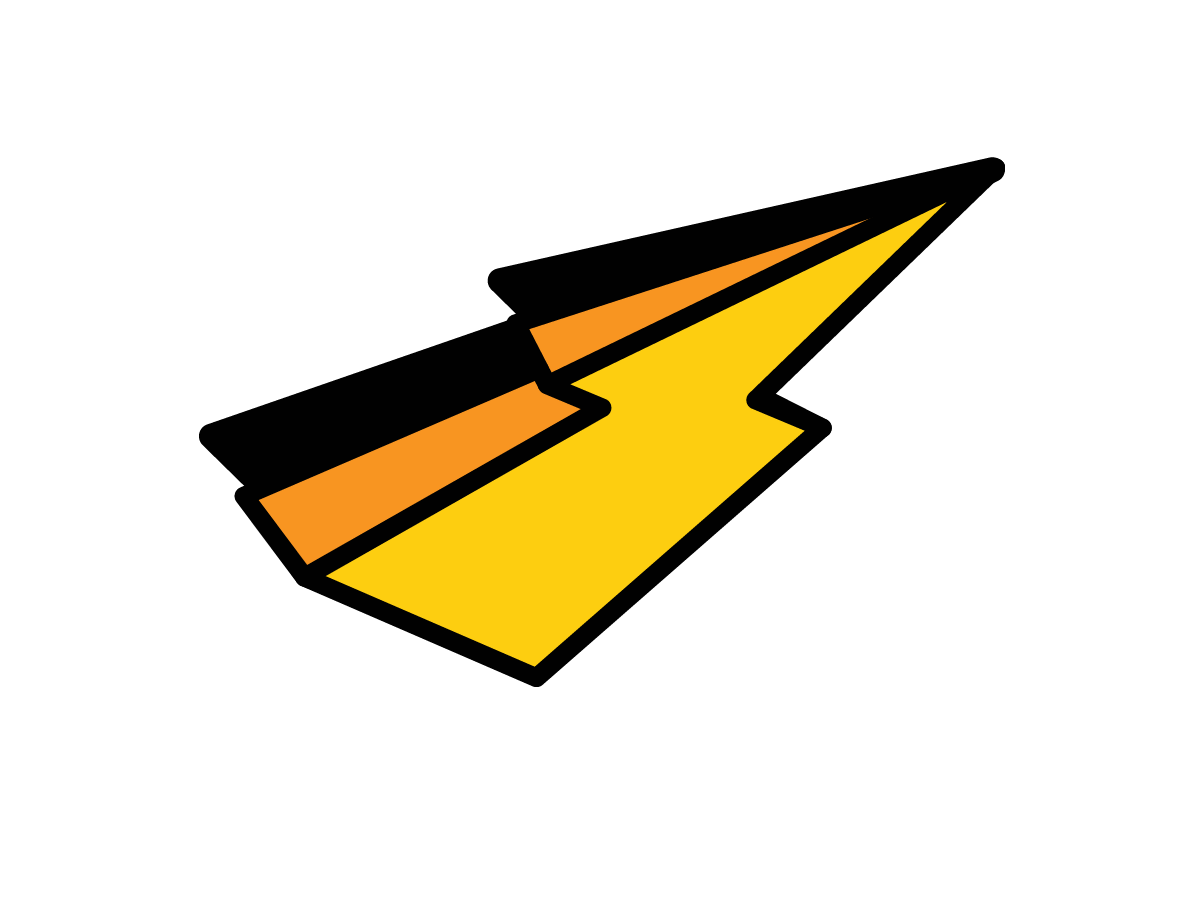 ©2022 INTERACTIVE ADVOCACY LLC ALL RIGHTS RESERVED
 WWW.INTERACTIVEADVOCACY.COM